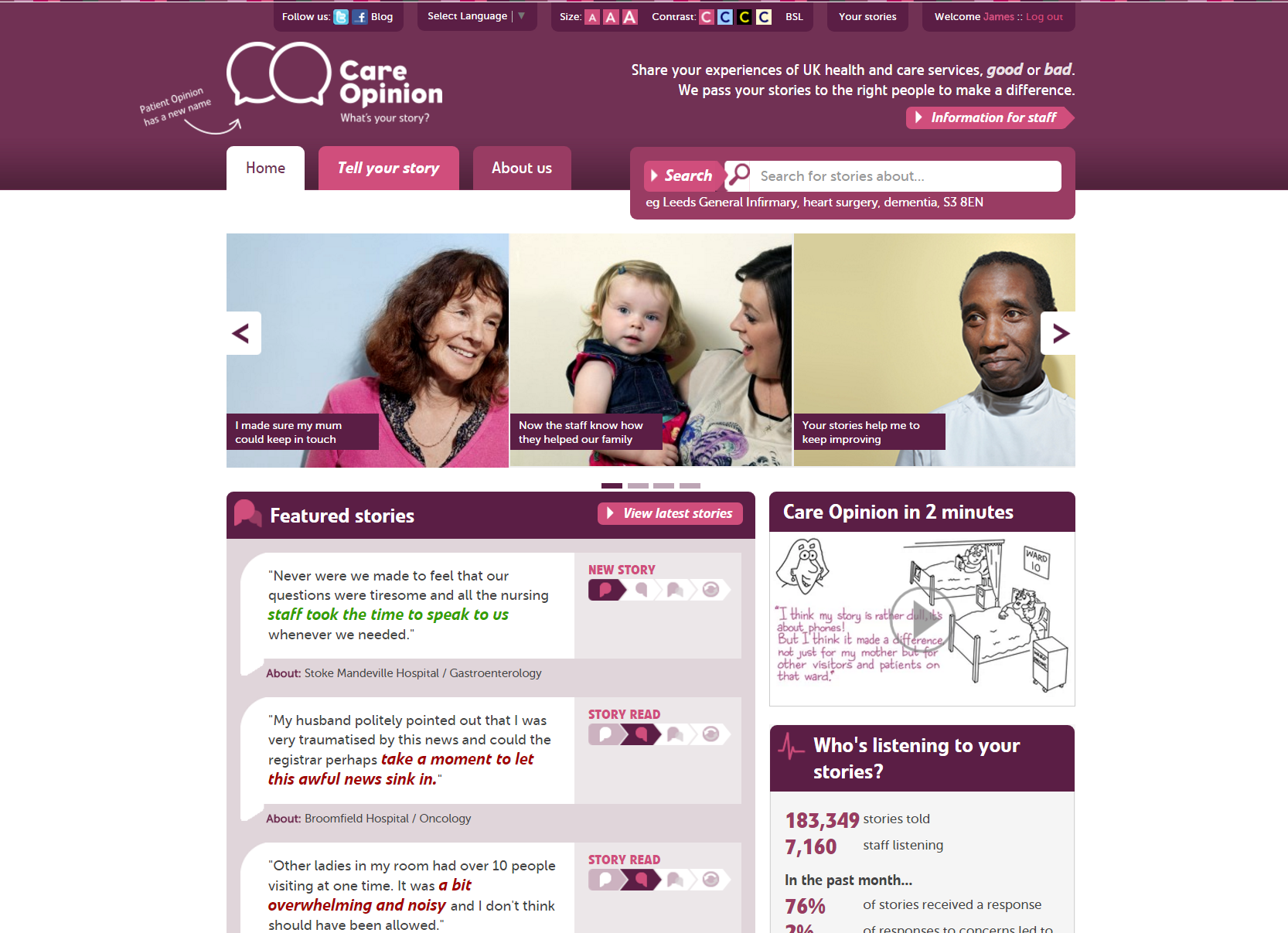 Mission
Our mission is to provide an online platform so that:
people can share honest feedback easily and without fear
stories are directed to wherever they can help make a difference, and
everyone can see how and where services are listening and changing in response
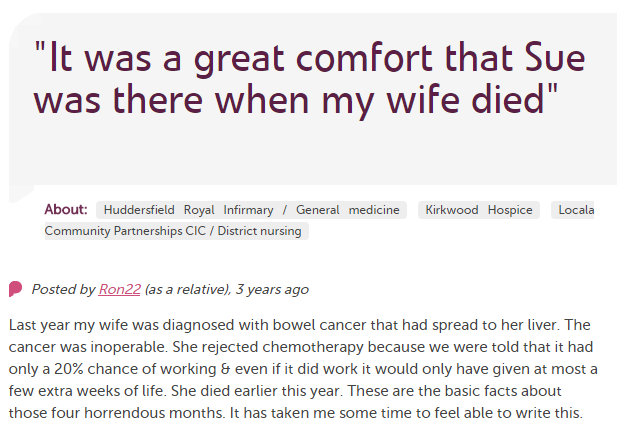 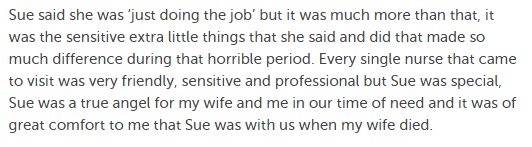 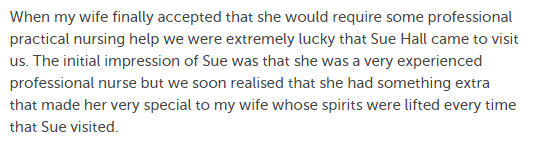 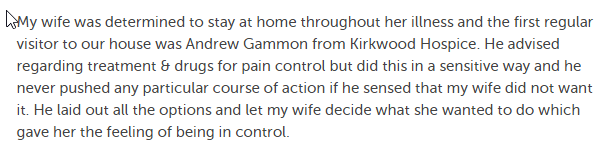 Our values
Innovation
Transparency
Inclusivity
Positivity
Humanity
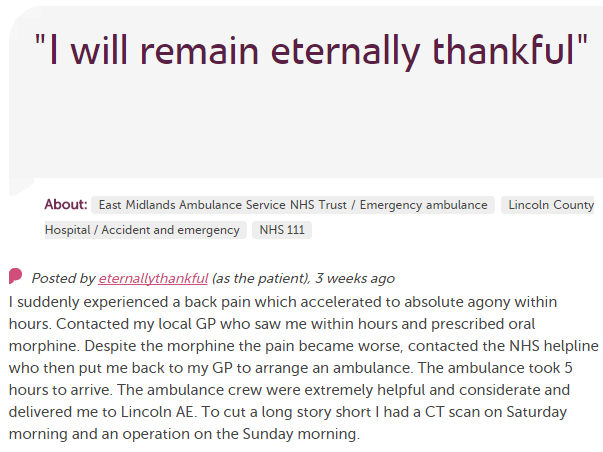 In each provider
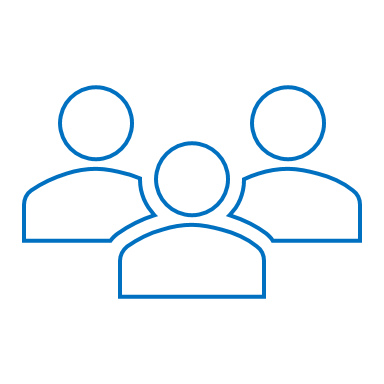 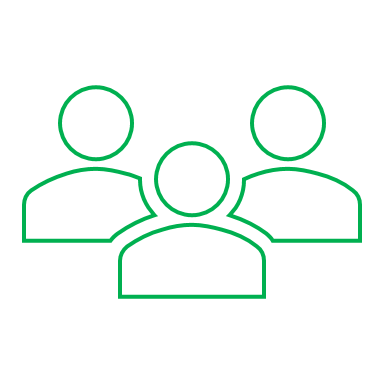 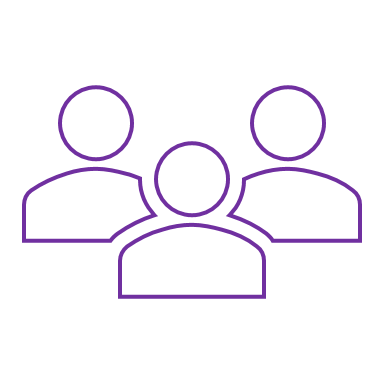 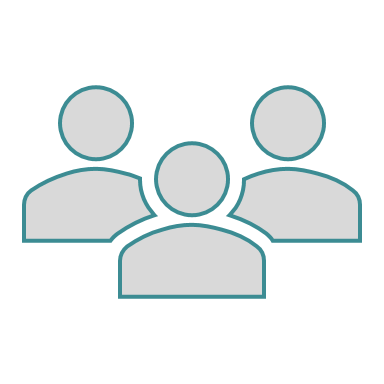 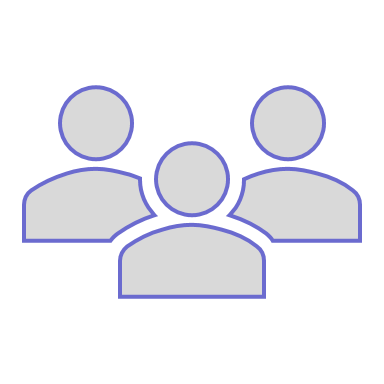 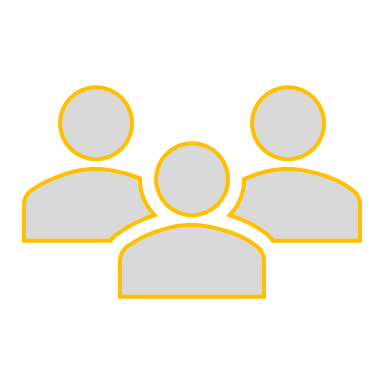 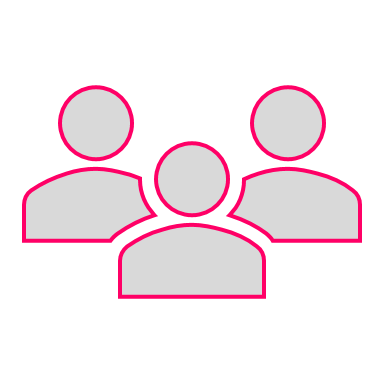 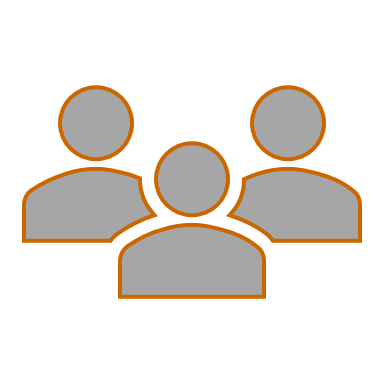 Porters, reception, catering…
Pt exp, comms, complaints…
Moderation
Clinical staff
Commissioners
Healthwatch
Patient groups
Local authority
CQC
Alerting
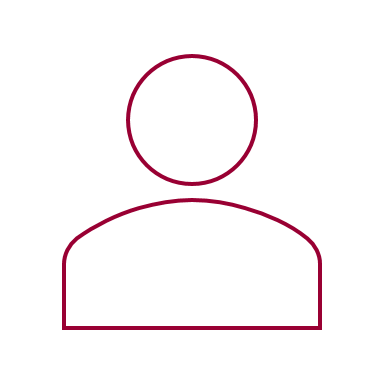 CEO
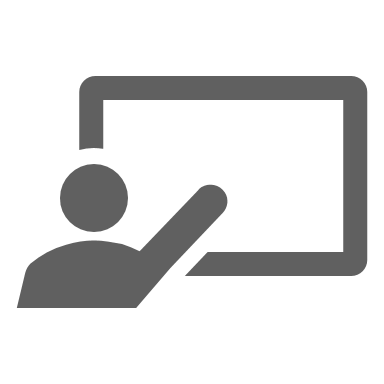 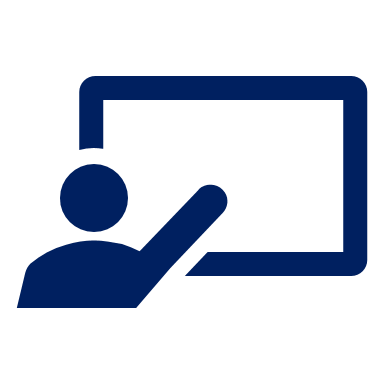 Nursing, AHP students
Researchers
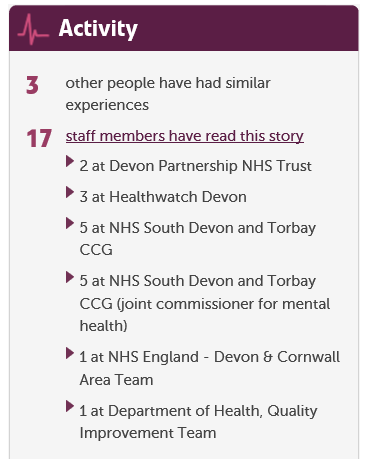 190,000
stories
7,000
staff + students listening
stories read
90 million
times
100,000
visitors per week
Benefits
For patients and families
Safe, simple, transparent feedback loop
Issues resolved, service changes
For staff teams
Learning, QI, morale, culture
For the wider organisation
Transparency, reputation, complaints
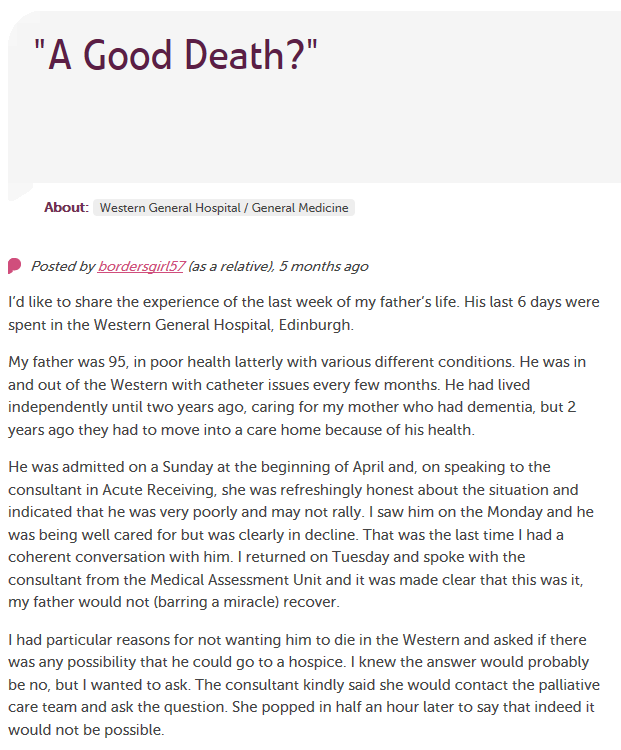 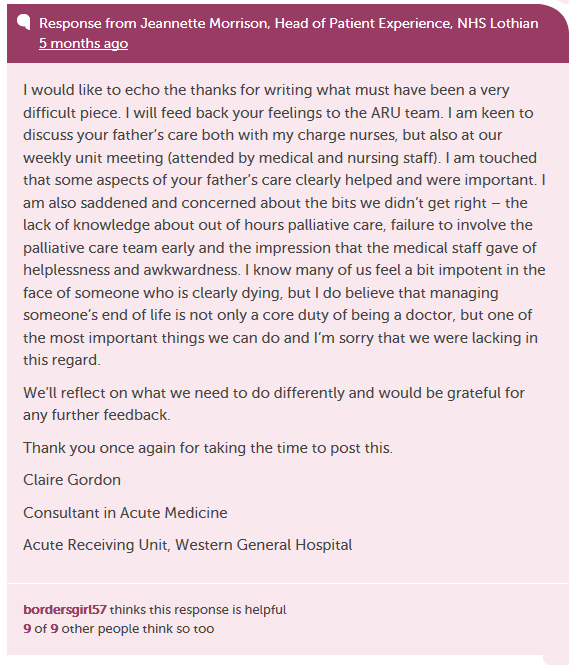 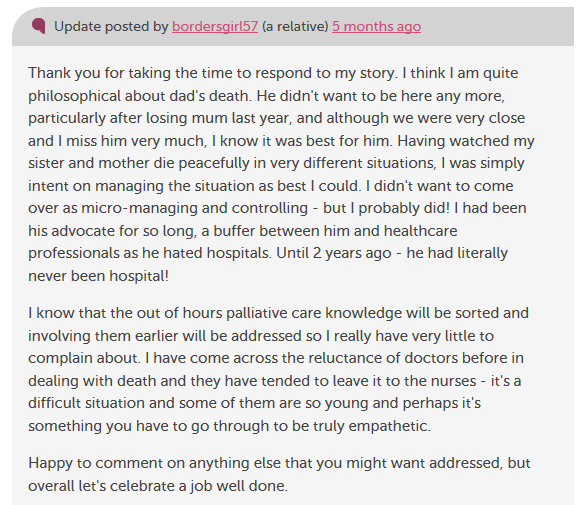 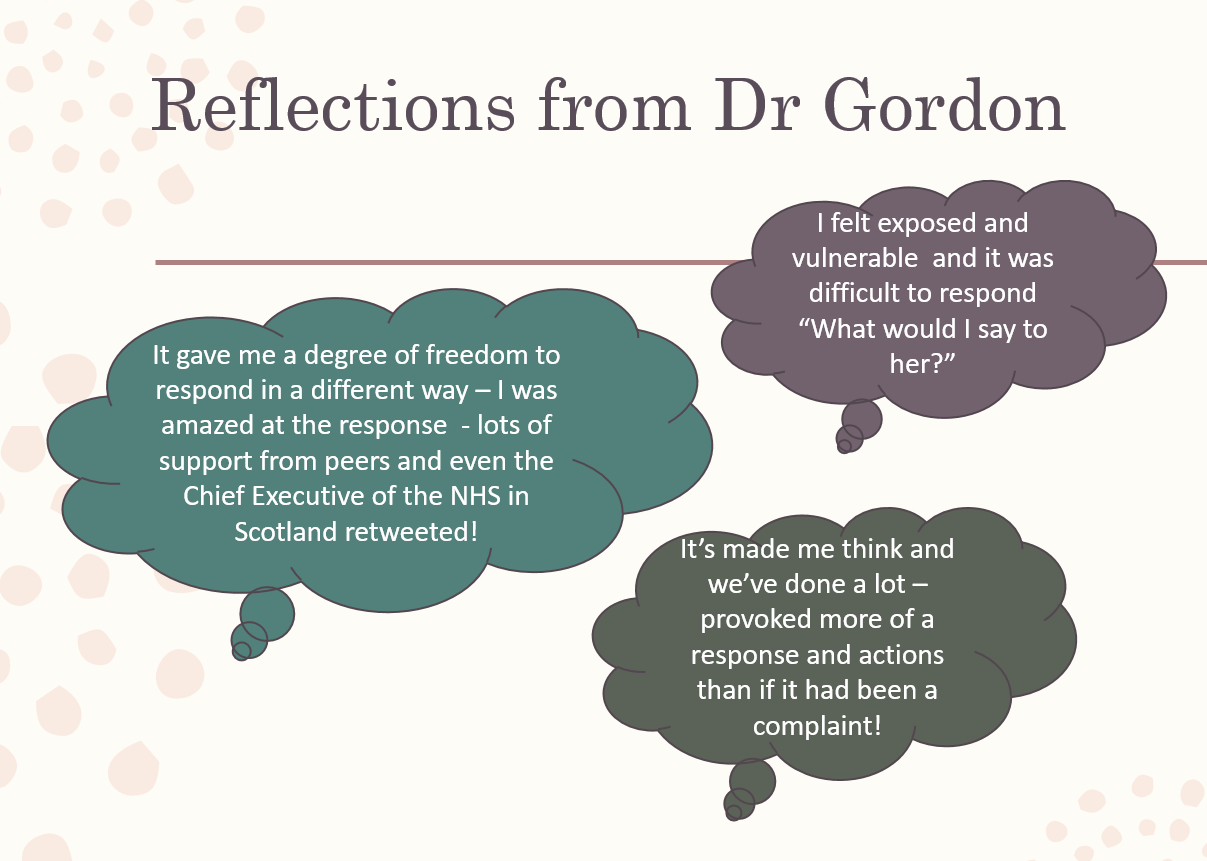 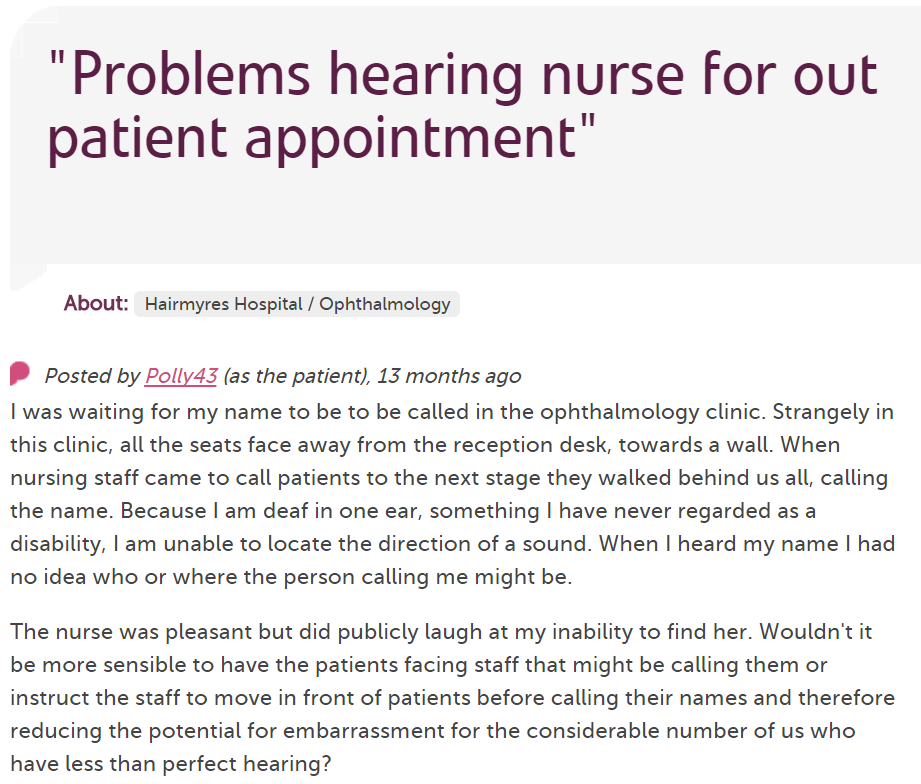 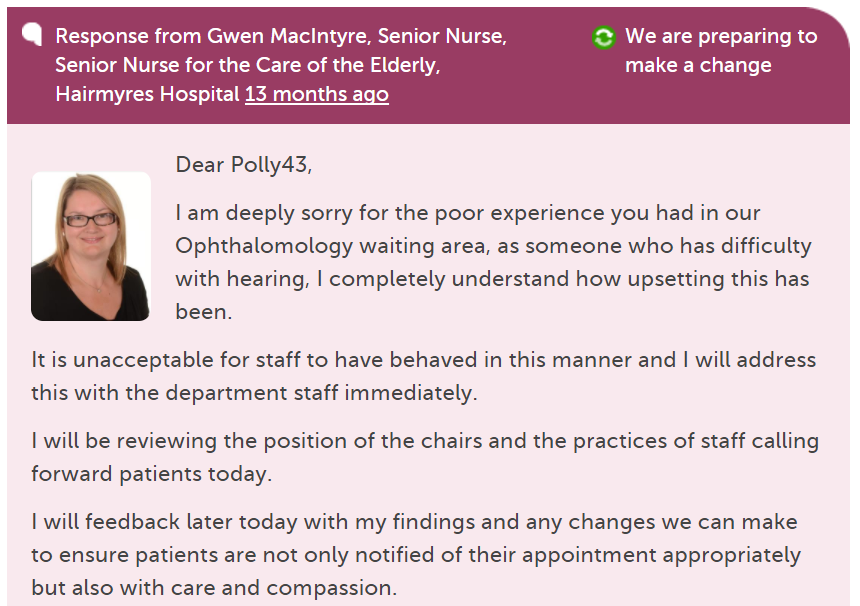 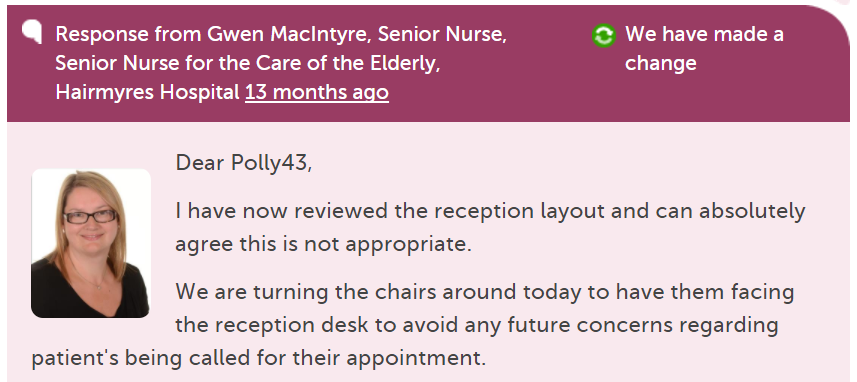 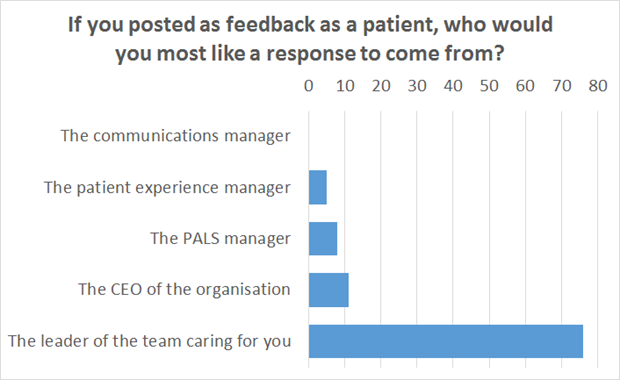 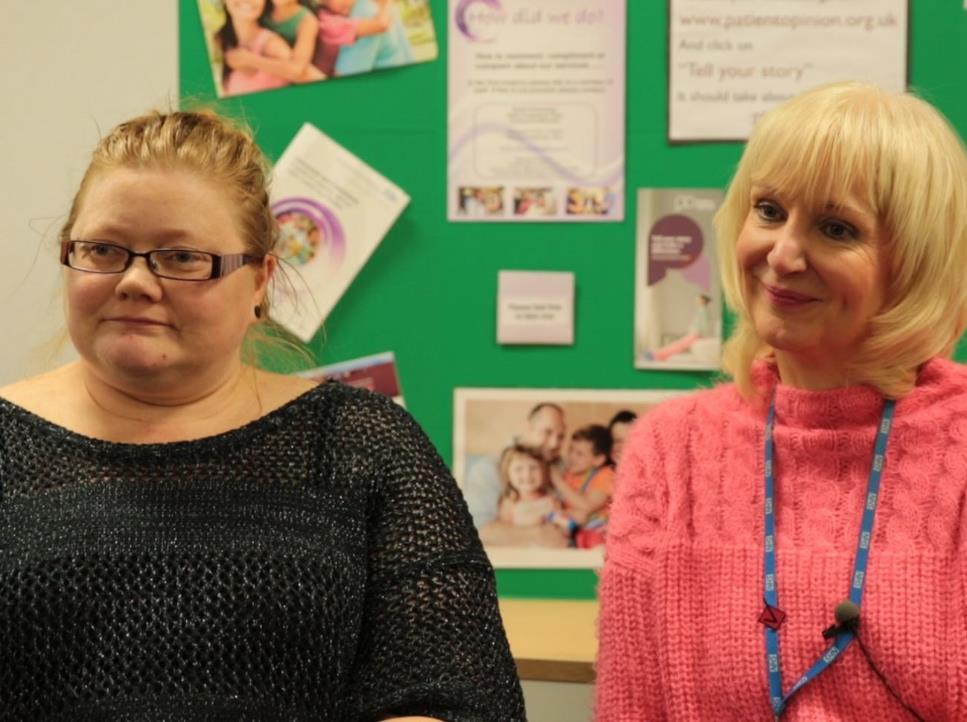 “As we’ve been on a journey, so have the users and carers been on a journey. They now have trust in us, to know that we do want to hear it, warts and all, and that we will work on what the issue is.”
Jenny Newman and Sue Dyke, public engagement
The world is changing – fast
The plural of “story” isn’t “data”.
Lots of people
2017
The plural of story is culture.
Me
2017